VÝVIN ŽIVOČÍCHOV
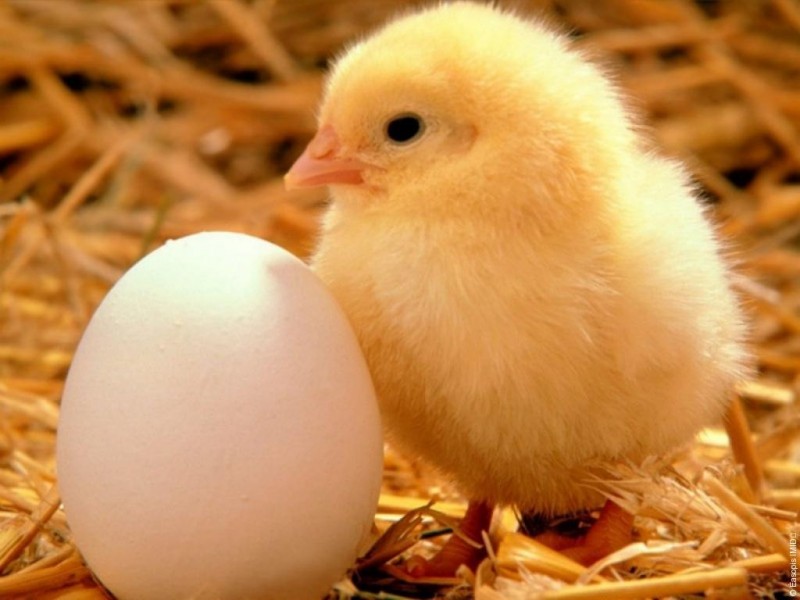 BIOLÓGIA                                 8.ROČNÍK
Vývin je jedným z charakteristických prejavov živých organizmov. Po oplodnení živočíšnych jedincov vzniká zárodok a začína sa ich vývin.
Vývin nových  jedincov živočíchov je:
nepriamy,
priamy.
Nepriamy vývin jedinca prebieha v dvoch formách:
neúplná premena,
úplná premena.
Pri nepriamom vývine s neúplnou premenou sa z vajíčka liahne  prechodné štádium – larva. Larva sa premenou zdokonaľuje a postupne sa mení na dospelého jedinca.
Pri nepriamom vývine s úplnou premenou sa larva mení na štádium – kuklu. V kukle sa postupne vyvíja dospelý jedinec.
Premena húsenice na motýľa:
1) Z vajíčka sa vyliahne húsenica, ktorá rastie a zvlieka sa. Po 4 až 5 týždňoch je pripravená zakukliť sa.2) Húsenica sa zmení na nepohyblivú kuklu. V kukle sa v priebehu niekoľkých dní výrazne premieňa. 3) Napokon obal kukly praskne a vylezie z neho motýľ. Má jemné vlhké krídla, rýchlo mu však uschnú a môže sa vydať na svoj prvý let.
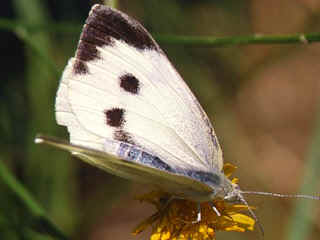 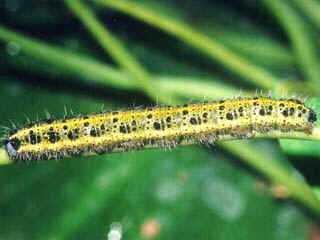 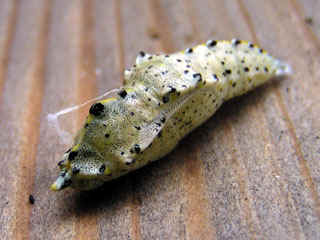 Motýľ
Húsenica
Kukla
Priamy vývin trvá dlhšie ako nepriamy a prebieha bez vývinových štádií.
Vyvíjajúci  zárodok vo vajíčku sa postupne podobá na dospelého jedinca, len je menší a nemá vyvinuté pohlavné orgány (napr. slimák, rak, pavúk).
Oplodnené vajíčka majú rôzne obaly v závislosti od prostredia, spôsobu života a vývojového stupňa.
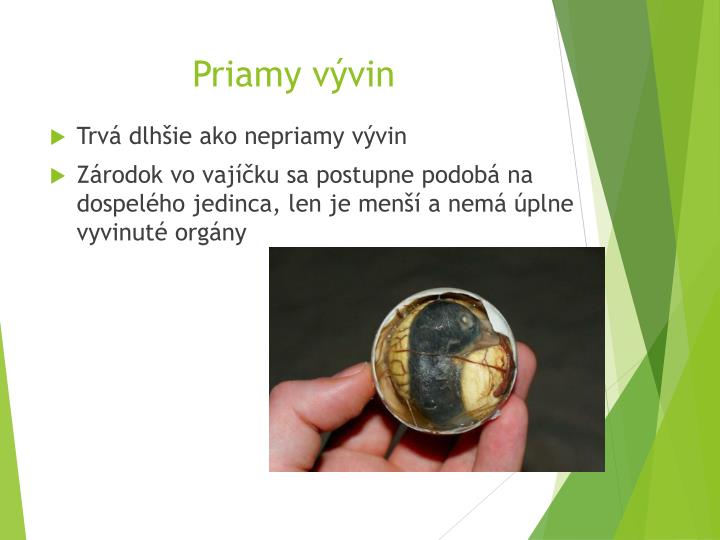 Vajíčka bezstavovcov majú na povrchu mäkké bielkovinové obaly.
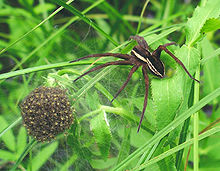 pavúk
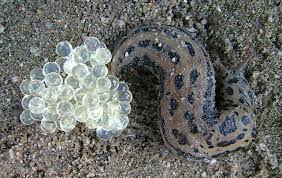 slizniak
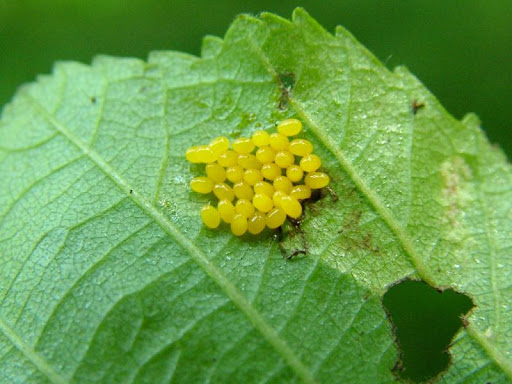 motýľ
Vajíčka stavovcov majú zložitejšie obaly.
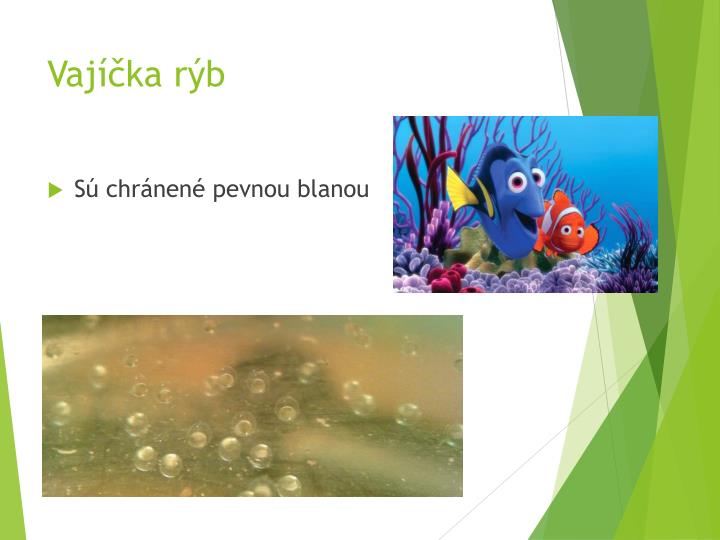 Vajíčka rýb sú chránené pevnou blanou.
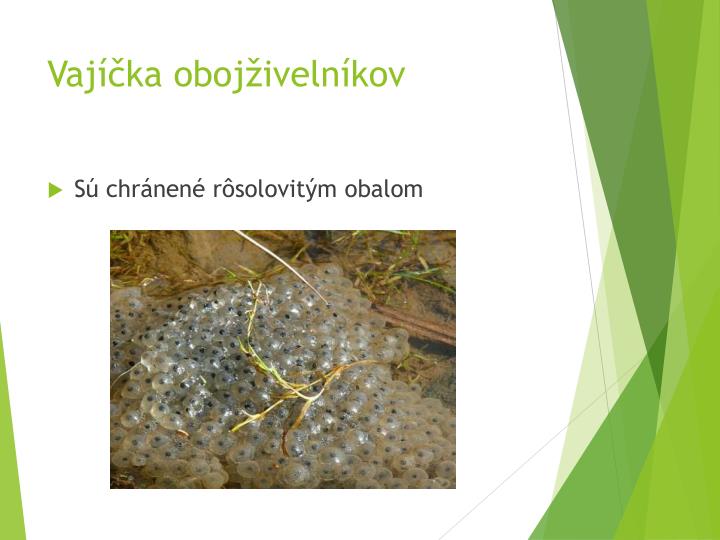 Vajíčka obojživelníkov sú chránené rôsolovitým obalom.
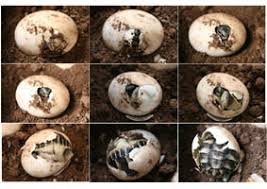 Vajíčka plazov sú v kožovitom obale.
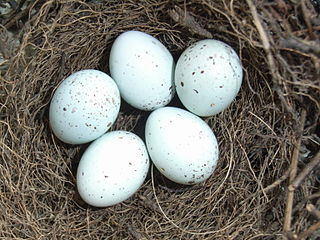 Vajíčka vtákov majú vápenatú škrupinu.
Rodičovská starostlivosť o potomkov je inštinktívnym správaním.
Väčšina bezstavovcov a stavovcov (ryby, obojživelníky, plazy) sa nestarajú o mláďatá. Mladé jedince po vyliahnutí si hneď samé obstarávajú potravu a hľadajú úkryty.
O mláďatá sa stará väčšina druhov vtákov a cicavcov.
Väčšina vtákov kladie vajcia do hniezd.
Kŕmivé vtáky sa vyliahnu neoperené a vyžadujú kŕmenie.
Nekŕmivé vtáky sa vyliahnu operené a krátko po vyliahnutí si potravu nájdu samy.
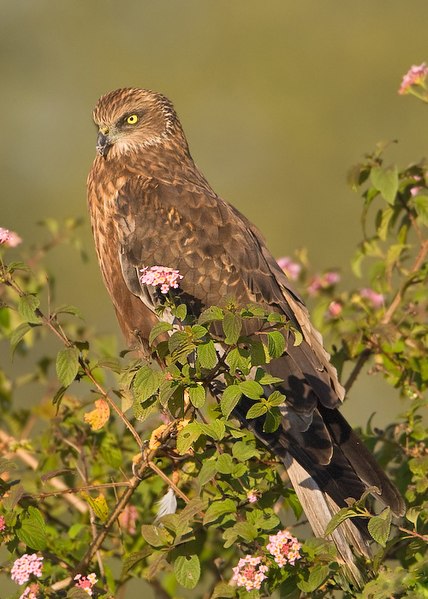 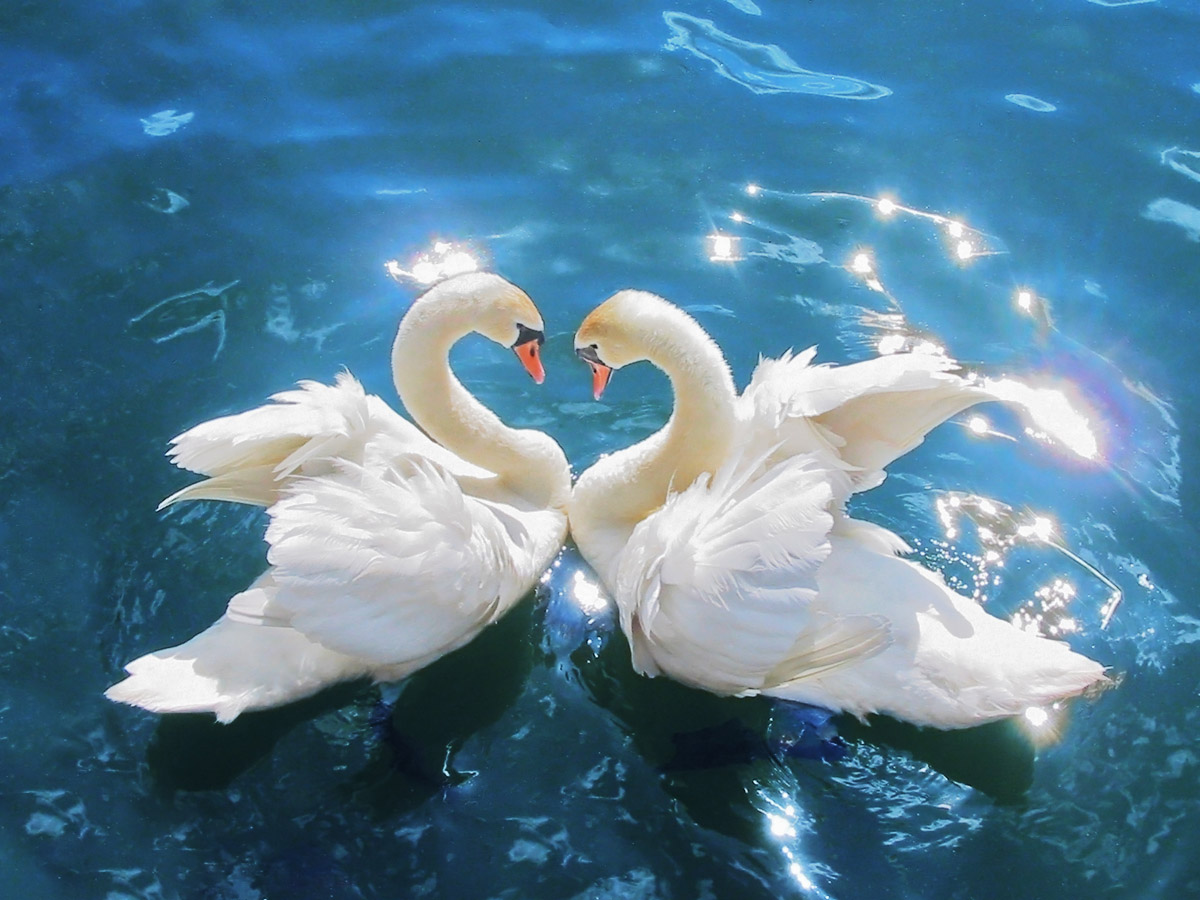 Samica cicavcov je po párení a oplodnení vajíčka gravidná.V maternici vznikne zárodok.
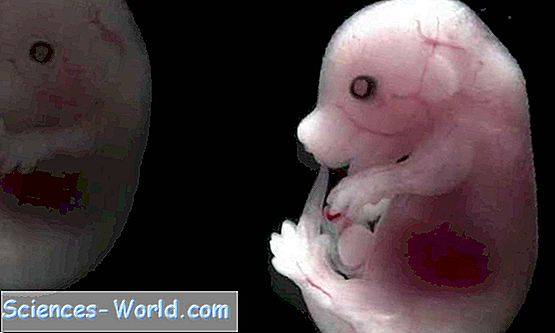 Zárodok sa postupne vyvíja na plod. Dostáva výživu od matky prostredníctvom placenty, ktorá zabezpečuje príjem živín, dýchanie a vylučovanie plodu.
Po narodení mláďa závisí od matky. Živí sa materským mliekom, ktoré sa tvorí v tele samice v mliečnych žľazách.
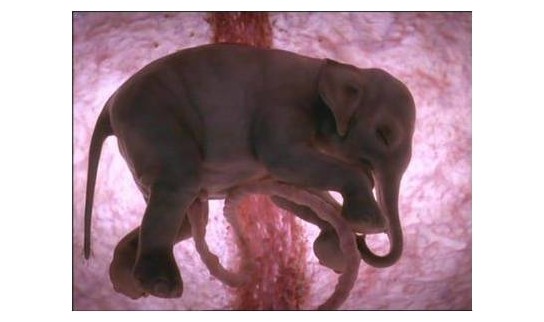 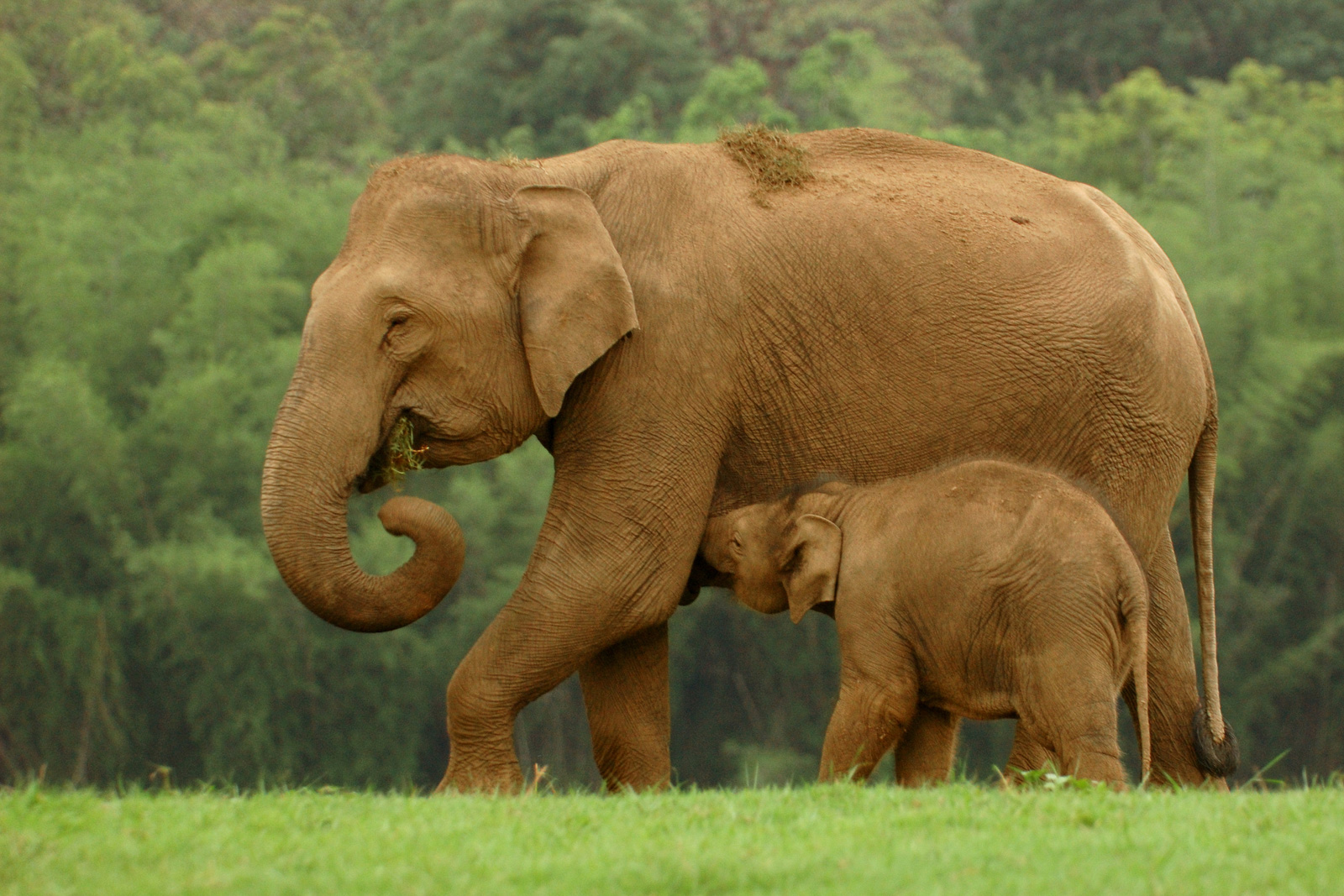 ĎAKUJEM ZA POZORNOSŤ!
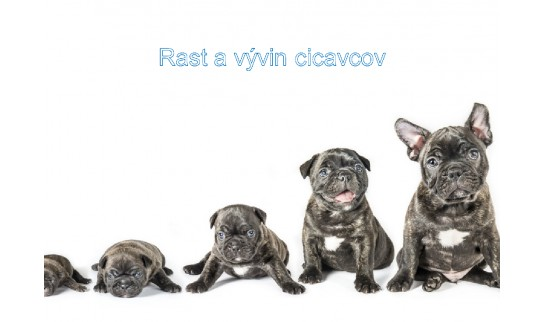 Mgr. Ľudmila Nemčíková